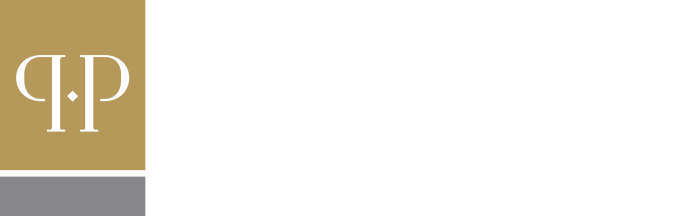 Creating Value for Clients During Difficult Times
Stella Strati
Partner – Corporate Finance, Tax, Private Client
Cyprus M&A Insights: Creating Value for Clients in Difficult Times | 8 December 2020
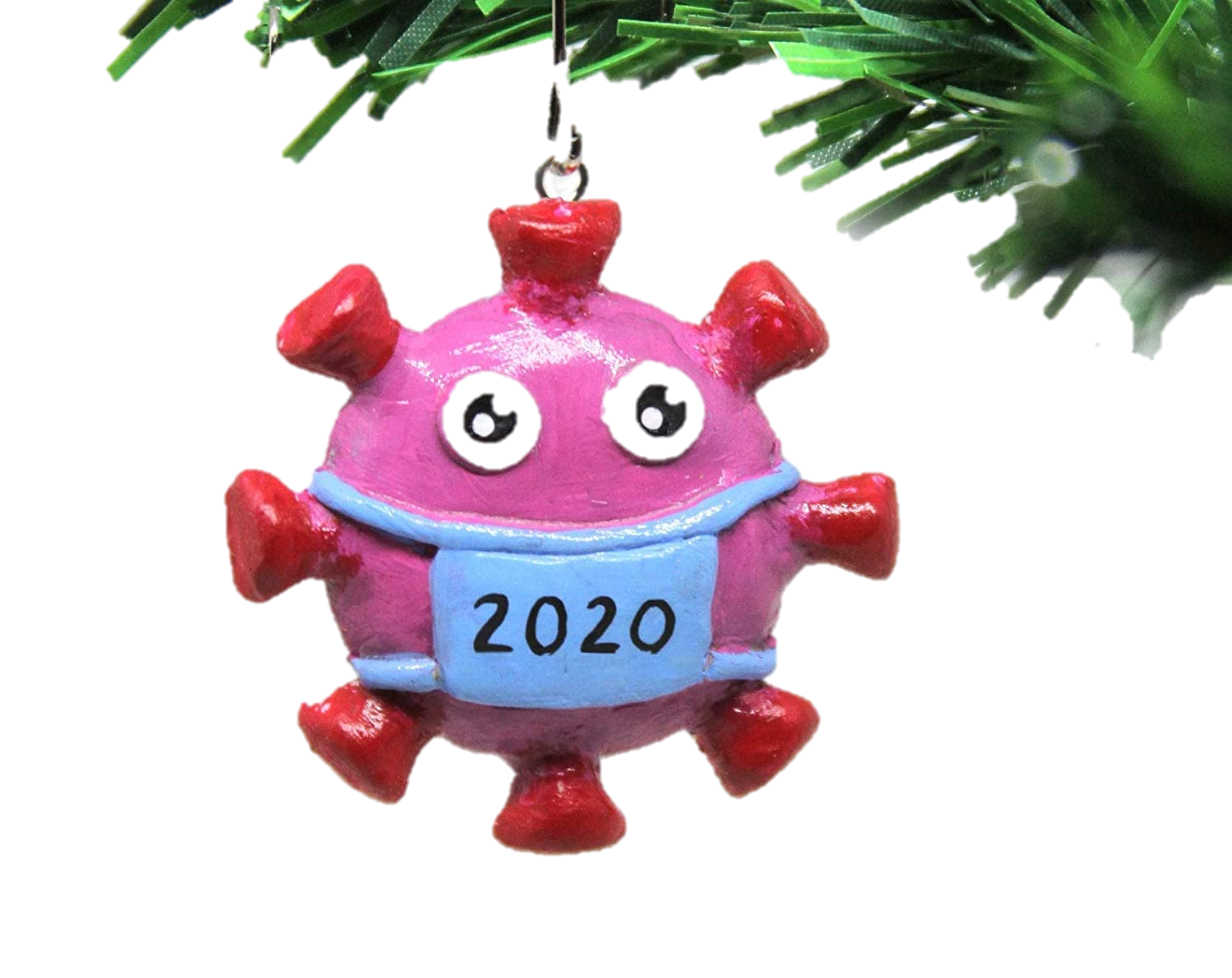 Creating Value During Difficult Times
Challenging Times…

The outbreak of the Coronavirus pandemic.

Overregulation.

Sanctions and restrictive measures.

Increased demand for transparency, disclosure and substance.
PATRIKIOS PAVLOU & ASSOCIATES LLC
Creating Value During Difficult Times
M&A Transactions During the Era of COVID-19

Challenge: The need to have all parties physically present.
New normal: Virtual Closings.
Best practices: 
Detailed step plan.
Virtual data room.
Type of technology (platform) to be used.
Verification of identity.
EU Regulation on electronic identification and trust services for electronic transactions in the internal market. 
Post closing – circulation of wet ink originals.
PATRIKIOS PAVLOU & ASSOCIATES LLC
Creating Value During Difficult Times
The importance of a flexible corporate law regime

Challenge: Delays caused by COVID-19.
Official records – maintained by company secretary.
Registrar of Companies – record keeping authority.

Challenge: Physical Meetings.
Shareholders meetings can be carried out by telephone or other electronic means.
The persons participating must hear and be heard by all persons participating.
The articles of association should not contain a specific provision.
Directors’ meetings can be carried out by telephone or other electronic means.
PATRIKIOS PAVLOU & ASSOCIATES LLC
Creating Value During Difficult Times
Modernization of Public Sector

A great push towards digitization.
The majority of public authorities have become electronic.

E-Justice

Introduction of an electronic submission system for statements of claim, pleadings, and petitions.
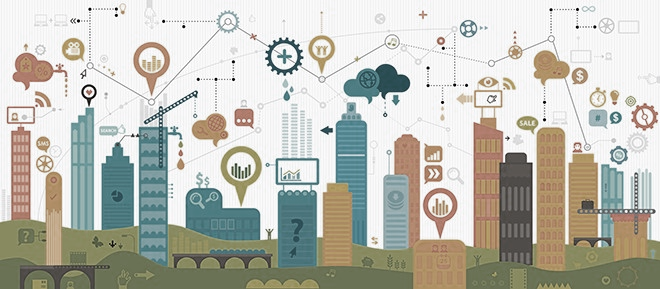 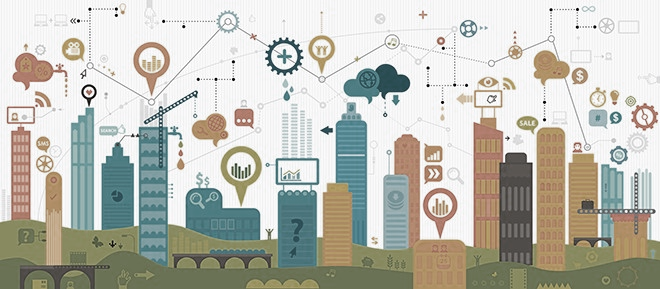 PATRIKIOS PAVLOU & ASSOCIATES LLC
Creating Value During Difficult Times
THE SILVER LININGS: 

Connectivity.

Cost efficiency.

Value creation.

Out of the box thinking.

It’s all about availability.

Remember: We are all in this together!
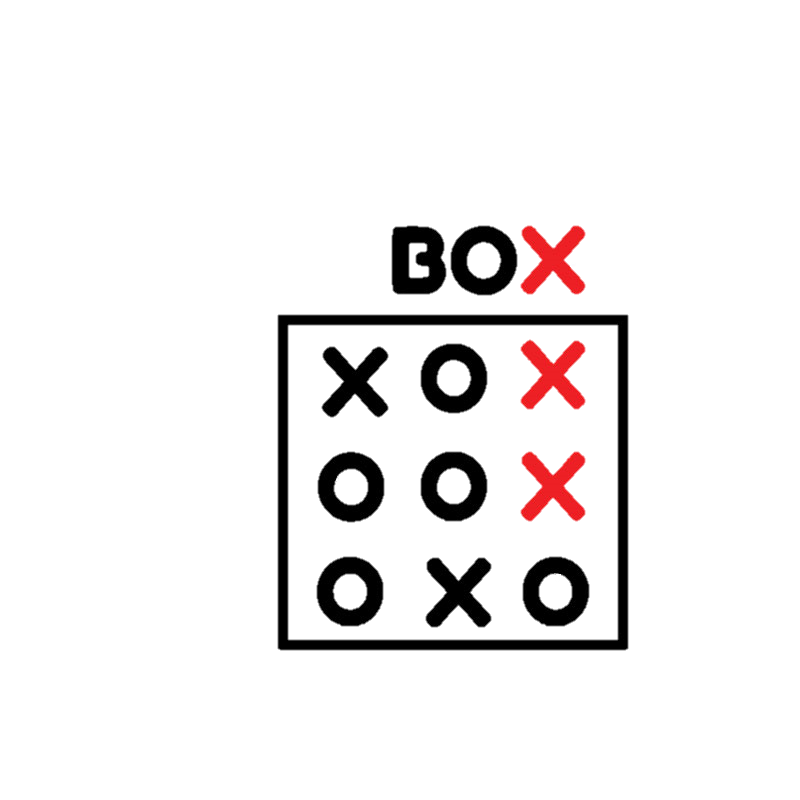 PATRIKIOS PAVLOU & ASSOCIATES LLC
Thank you!
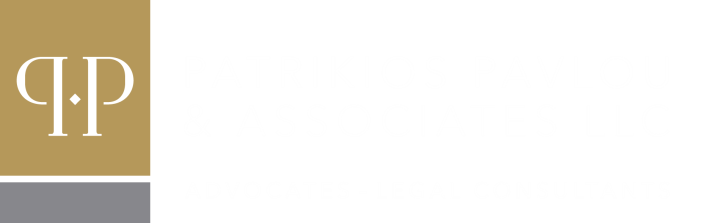 Patrician Chambers
332 Agiou Andreou str., 3035 Limassol, Cyprus

T. +357 25871599 | F. +357 25344548 | E. info@pavlaw.com
www.pavlaw.com